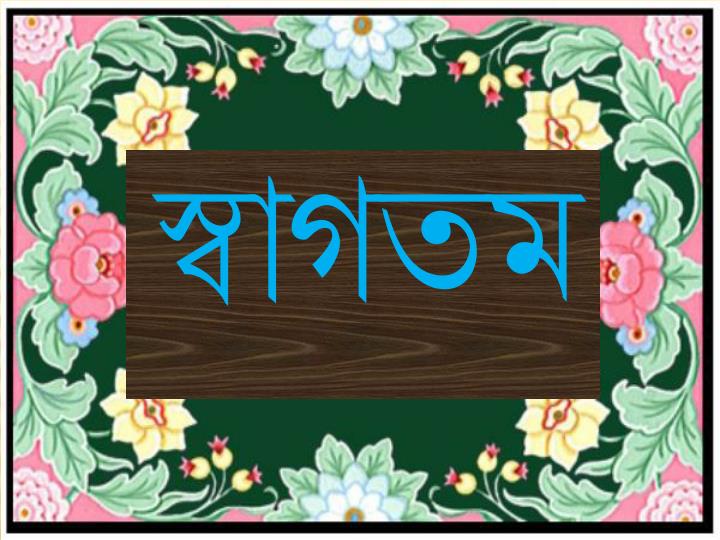 শিক্ষক পরিচিতি
পাঠ পরিচিতি
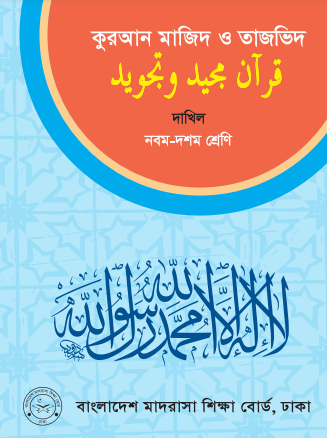 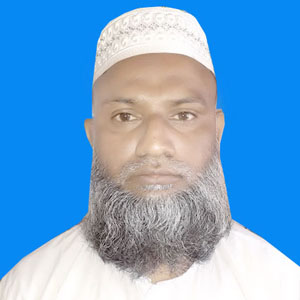 মোঃ আব্দুস সবুরসুপার
গোরাই পিয়ার পিয়ারিয়া দাখিল মাদ্রাসা উলিপুর, কুড়িগ্রাম।
মোবাইল নংঃ 01718268975
E-mail: saburpg4@gmail.com
শ্রেনীঃনবম
বিষয়ঃ কোরআন মাজিদ ও তাজভীদ
অধ্যায় প্রথম, পাঠ-১০ম, রুকু-১০ম
শিখনফল(১)আল্লাহ তায়ালা বনি ঈসরাইলদের অবাধ্যতা , পাষান্ড , ঔদ্দত্য, দৃষ্টান্ত পেশ করেছেন। তাদের স্বভাব ছিল  আল্লাহ তায়ালার পক্ষ থেকে বাস্তব নিদর্শন দেখে তাদের অন্তর কোমল না হয়ে কঠোরতা বৃদ্দি পেত। (২) কিছু লোক এমন আছে , তারা কিতাবের ধার ধারে না বরং কত গুলো অযৌক্তিক আশা আকাঙ্ক্ষা নিয়ে বেচে আছে ।
আয়াতে কারিমাثم قست قلوبكم من بعد ذلك فهئ كالحجارة او اشد قسوة- وان من الحجارة لما يتفجر منه الانهر وان منها لما يشقق فيخرج منه الماء – وان منها لما يهبط من خشية الله-وما الله بغافل عما تعملون--
শব্দার্থ লিখঃ-قست=حجار=يتفجر=يشقق=
অনুবাদ এর পরও তোমাদের হৃদয় কঠিন হয়ে গেল , এটা পাশান কিংবা তদপেক্ষা কঠিন , পাথরও কিছু এমন রয়েছে,যা এটা হতে নদী-নালা প্রবাহিত হয়। এবং কতক এই রুপ আছে যে,বিদীর্ন হওয়ার পর এটা হতে পানি নির্গত হয়। ইত্যাদি।
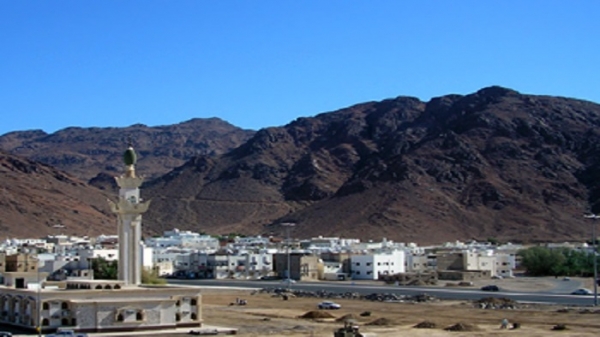 পাথরের পাহাড়
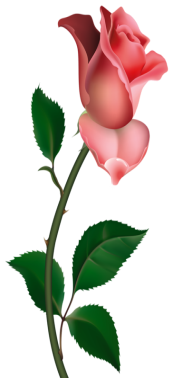 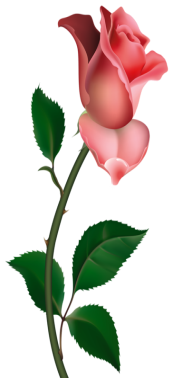 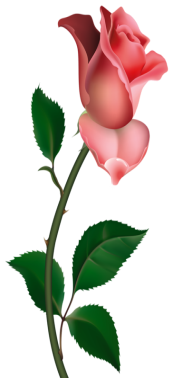 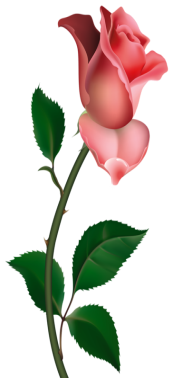 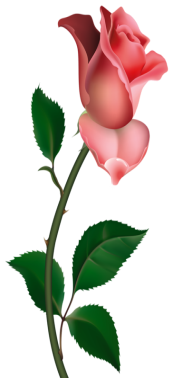 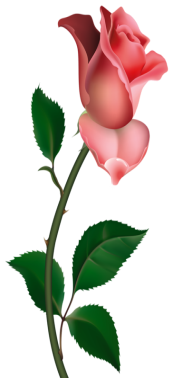 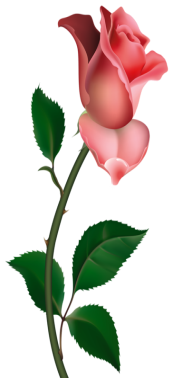 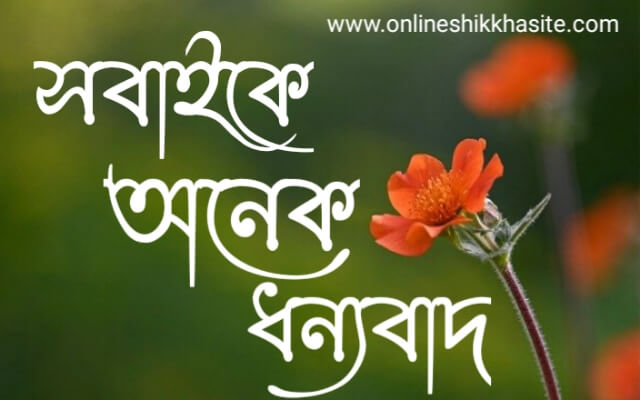 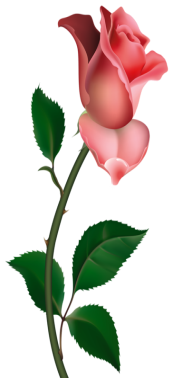 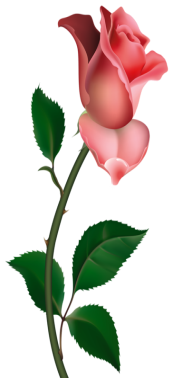 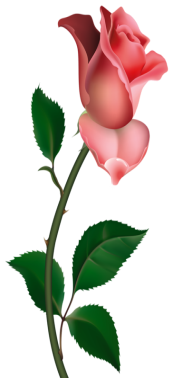 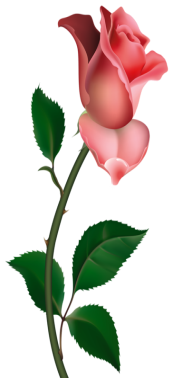 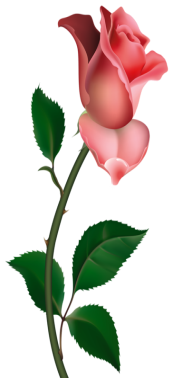 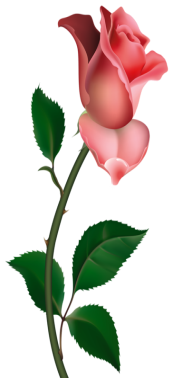 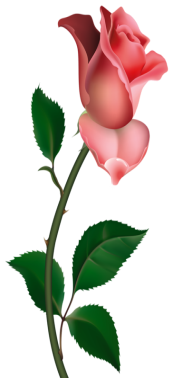 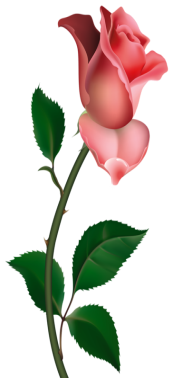 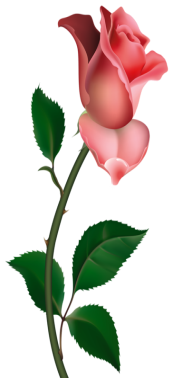 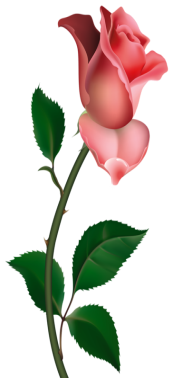 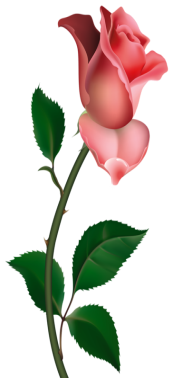 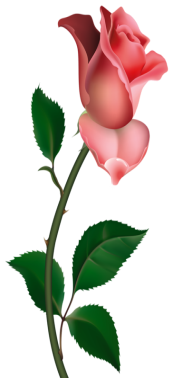 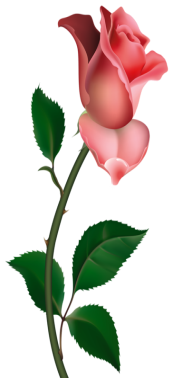 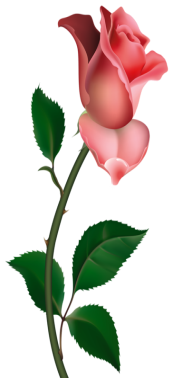 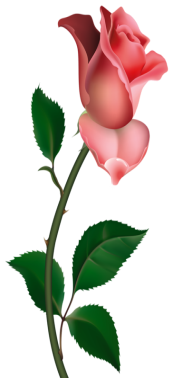 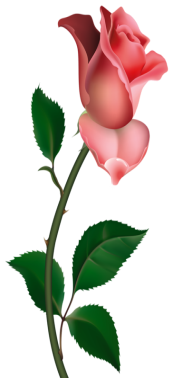 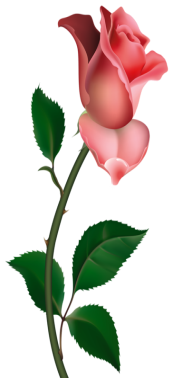 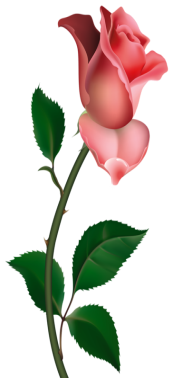 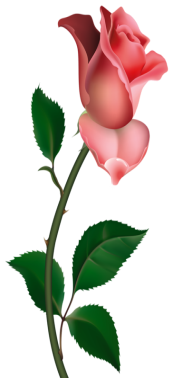 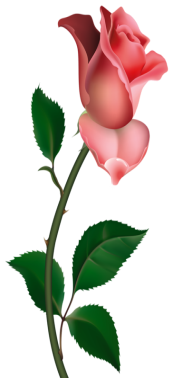 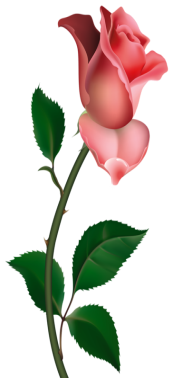 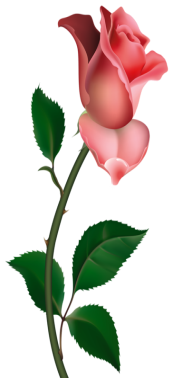 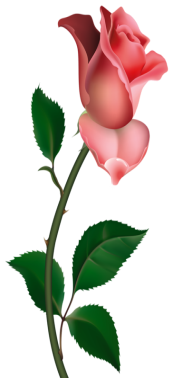 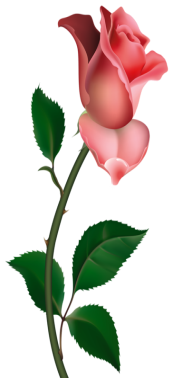 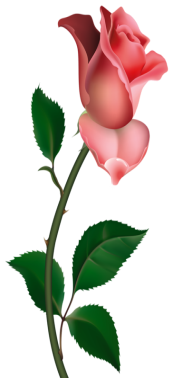